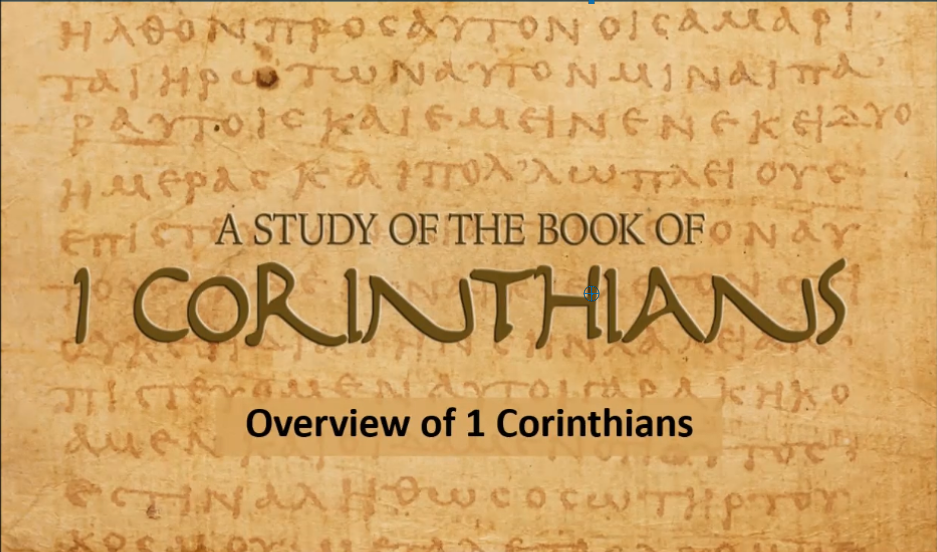 HTSB 1 Corinthisans Lesson 7
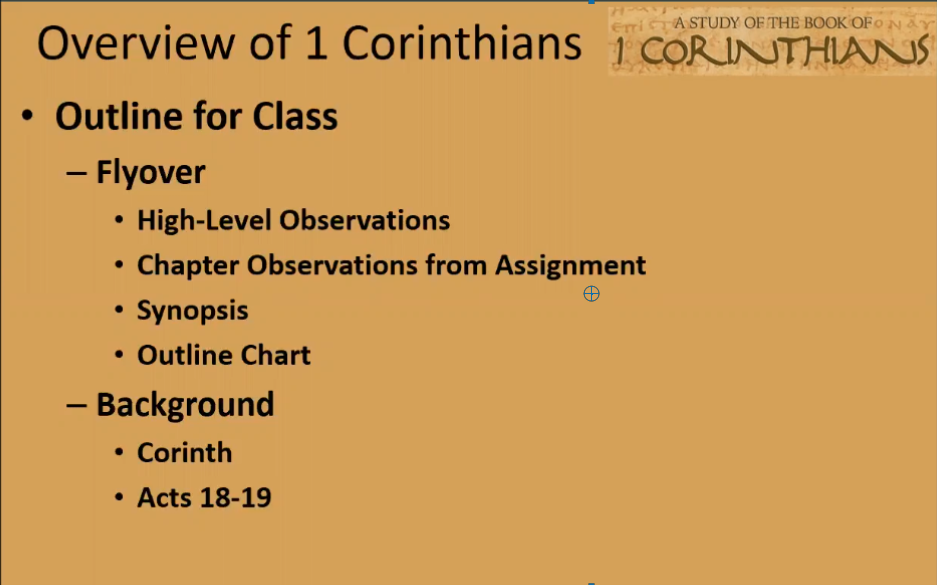 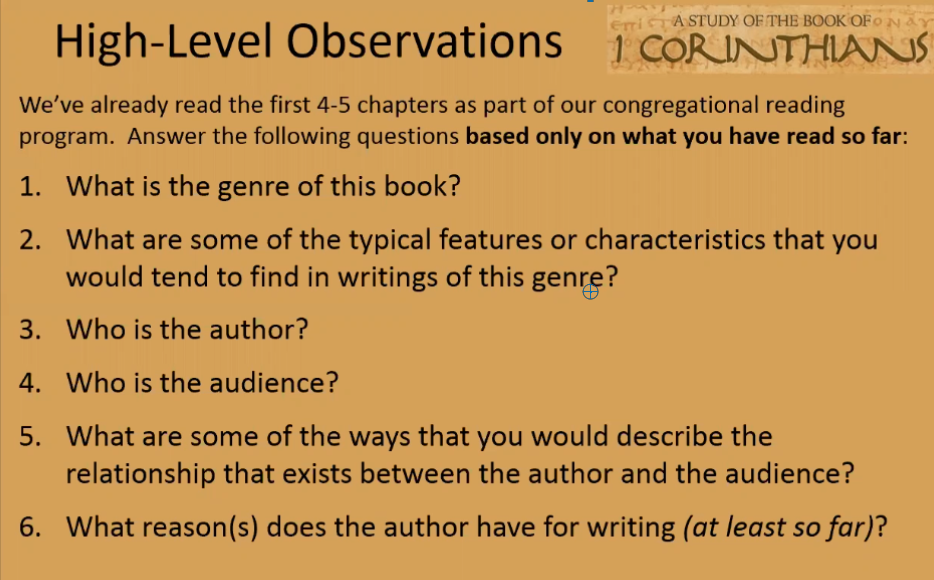 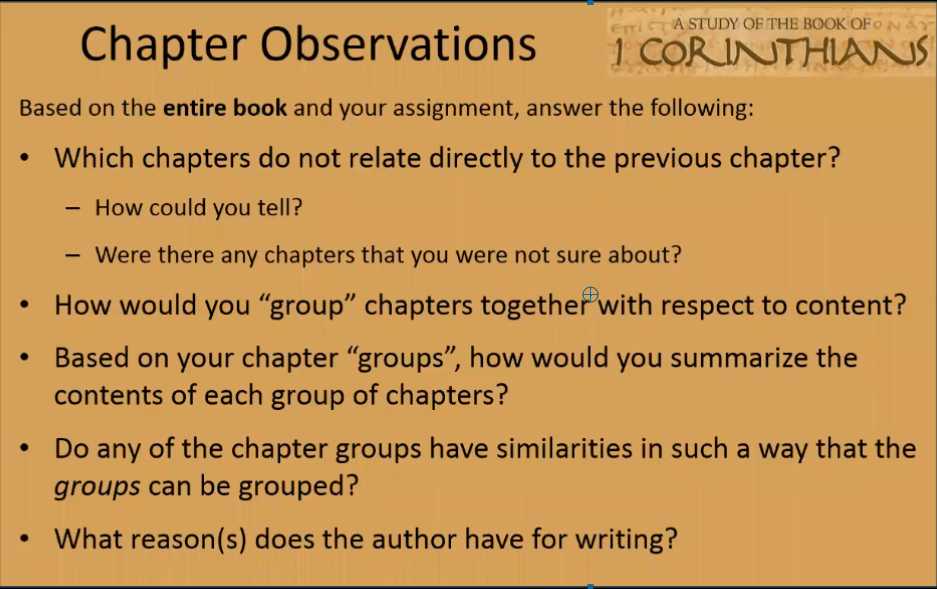 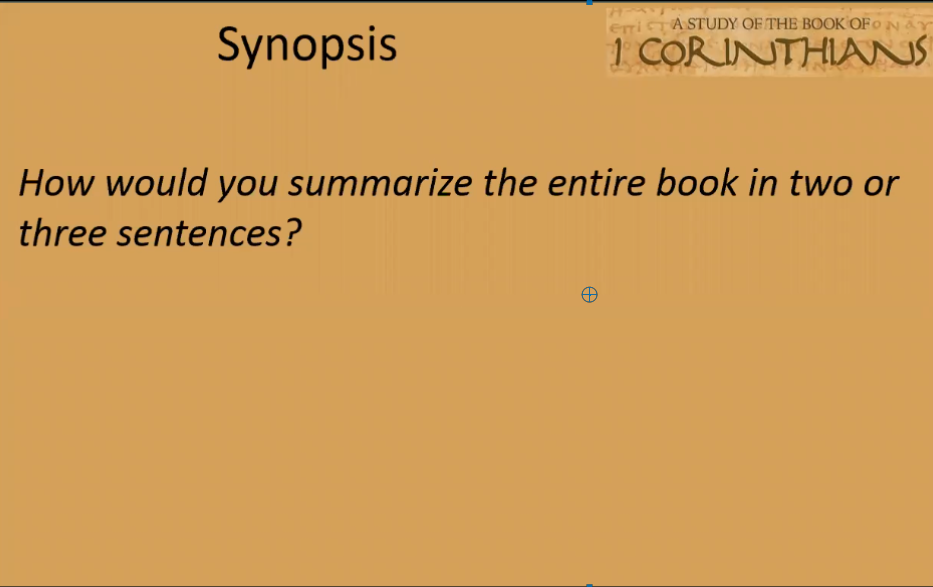 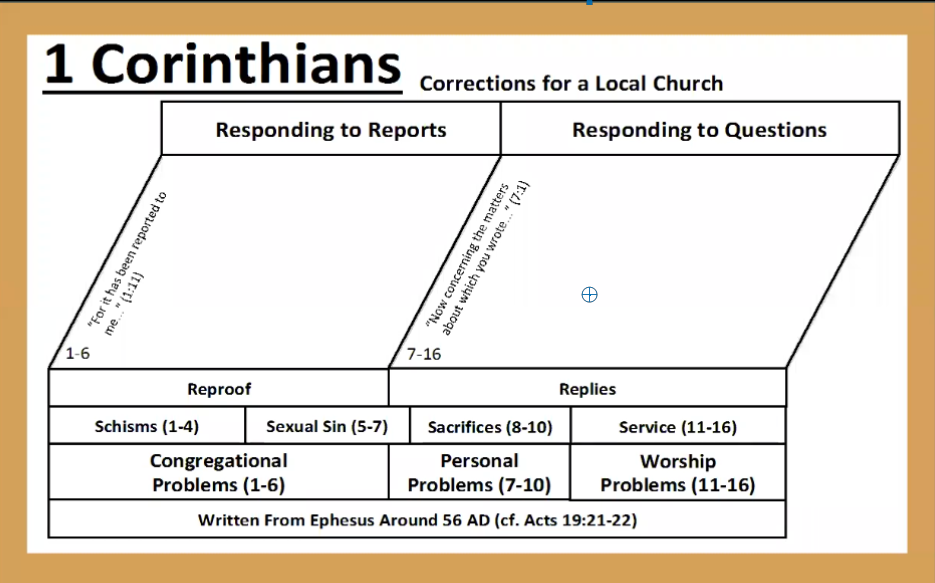 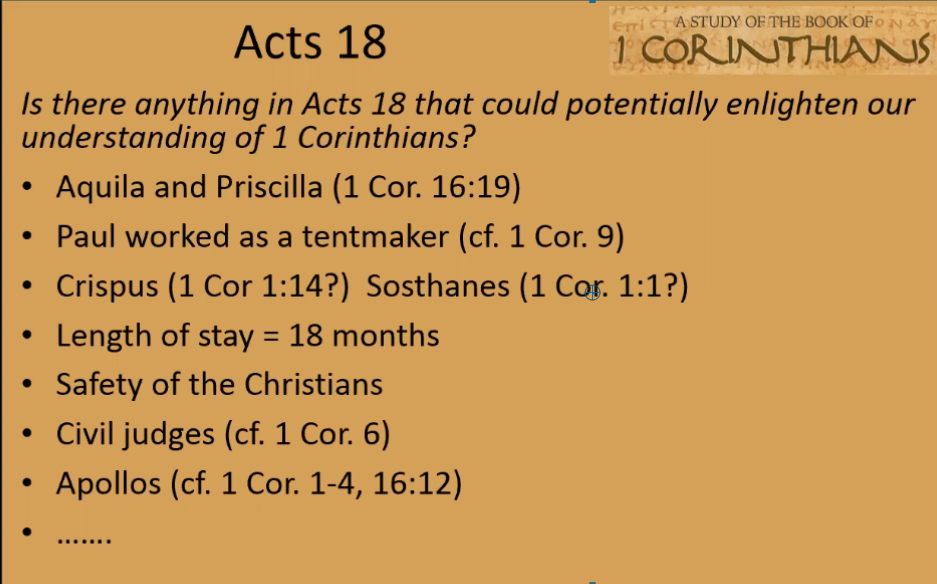